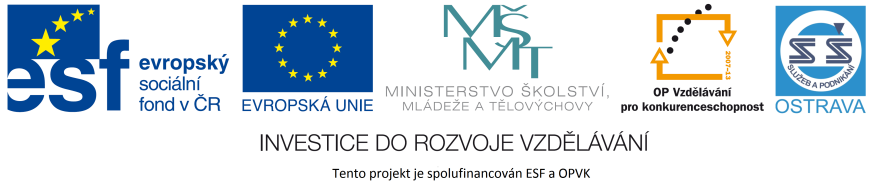 VY_32_INOVACE_ČJM4_5160_ZEM
Výukový materiál v rámci projektu OPVK 1.5 Peníze středním školám
Číslo projektu:		CZ.1.07/1.5.00/34.0883 
Název projektu:	Rozvoj vzdělanosti
Číslo šablony:   	III/2Datum vytvoření:	15.02.2013Autor:			Mgr. Petra ZemánkováUrčeno pro předmět:     Český jazyk a literaturaTematická oblast:	Česká literatura po roce 1945	 
Obor vzdělání:		Masér sportovní a rekondiční (69-41-L/02)
			4. ročník                                            Název výukového materiálu: 
			Židovská literatura – test
Popis využití: 		prezentace s využitím dataprojektoru a 			notebooku

Čas:  			15 minut
ŽIDOVSKÁ LITERATURA PO ROCE 1945
Test
1. Rozhodněte, ve které z následujících dvojic je chyba – tzn. který autor a dílo k sobě nepatří?
A.	Jan Otčenášek – Dita Saxová
B.	 Ota Pavel – Jak jsem potkal ryby
C.	Arnošt Lustig – Modlitba pro Kateřinu Horovitzovou
D.	Ladislav Fuks – Pan Theodor Mundstock
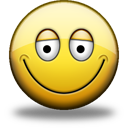 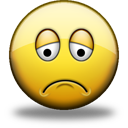 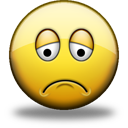 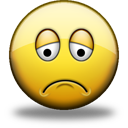 2. V jakém koncentračním táboře se odehrává část děje Modlitby pro Kateřinu Horovitzovou?
A.	Dachau
B.	Buchenwald
C.	Osvětim
D.	Terezín
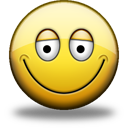 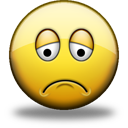 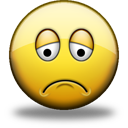 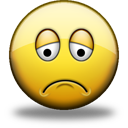 3. Rozhodněte, jaký literární útvar představuje próza Občan Brych.
A.	povídka
B.	novela
C.	román
D.	kronika
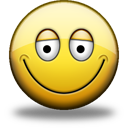 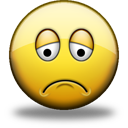 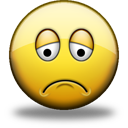 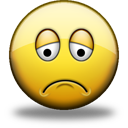 4. V případě které z próz se jedná o román o nenápadném židovském úředníčkovi, který se brání úzkosti z ohrožení tím, že se absurdním způsobem připravuje na transport?
A.	Spalovač mrtvol
B.	Pan Theodor Mundstock
C.	Démanty noci
D.	Kulhavý Orfeus
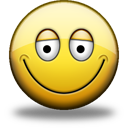 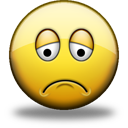 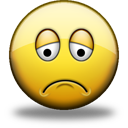 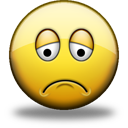 5. Ve které knize najdeme povídku Bílý?
A.	 Spalovač mrtvol
B.	 Pan Theodor Mundstock
C.	 Démanty noci
D.	 Kulhavý Orfeus
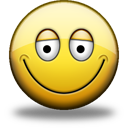 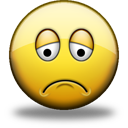 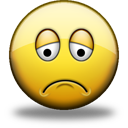 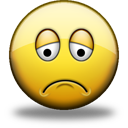 6. V závěru příběhu Romeo, Julie a tma je Ester:
udána gestapu jedním obyvatelem domu a odvezena do koncentračního tábora
B.  byla zastřelena na útěku, protože nechtěla ohrozit Pavla
C. zahynula koncem války při bombardování
D. po válce se provdala za Pavla
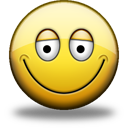 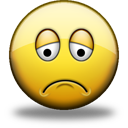 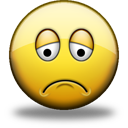 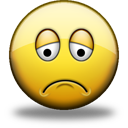 7. Jak lze charakterizovat knihy Smrt krásných srnců a Jak jsem potkal ryby  prozaika Oty Pavla?
A.	dva soubory povídek s válečnou tematikou
B.	dvojdílný autobiografický román
C.	dva soubory autobiograficky laděných povídek
D.	dvě povídky čerpající z autorova vlastního života
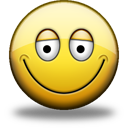 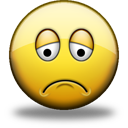 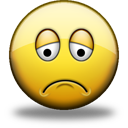 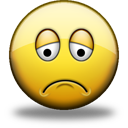 8. Které z následujících tvrzení NEPLATÍ o románu Spalovač mrtvol?
A.	autor originálním způsobem zpracovává téma nacistické ideologie
B.	román nese znaky grotesky a hororu
C.	autor hodnotí jednání K. Kopfrkingla s pochopením, jako nevyhnutelné
D.	autor postavil do kontrastu vznešenou mluvu a kruté jednání hlavní	postavy
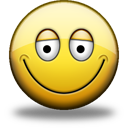 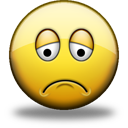 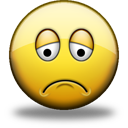 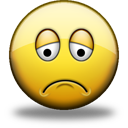 9. Ve které době se odehrává příběh Romeo, Julie a tma?
A.	během okupace v roce 1968
B.	během Květnového povstání v roce 1945
C.	během heydrichiády
D.	začátkem 2. světové války
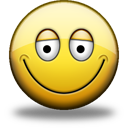 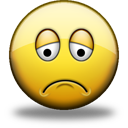 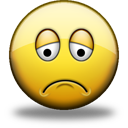 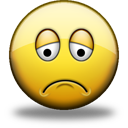 10. Který příběh vykazuje znaky budovatelské- ho románu?
A.	Občan Brych
B.	Démanty noci
C.	Spalovač mrtvol
D.	Dita Saxová
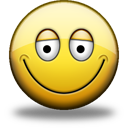 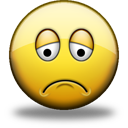 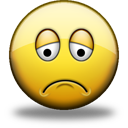 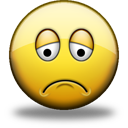 11. Který z autorů židovské literatury zažil hrůzy koncentračního tábora na vlastní kůži?
A.	Jan Otčenášek
B.	Arnošt Lustig
C.	Ota Pavel
D.	Ladislav Fuks
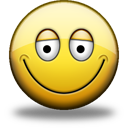 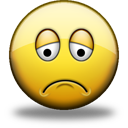 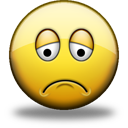 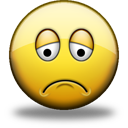 12. Které z následujících děl se zatím nedočkalo filmového zpracování ?
A.	Smrt krásných srnců
B.	Pan Theodor Mundstock
C.	Modlitba pro Kateřinu Horovitzovou
D.	Spalovač mrtvol
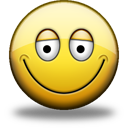 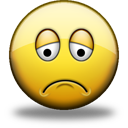 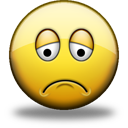 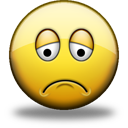 13. Pro kterou knihu platí následující charakteristika:

	jazyk – v řeči vypravěče spisovný, v řeči postav 	hovorový, místy slangový, výraznou roli hrají 	úvahy a vnitřní monology
A.	Spalovač mrtvol
B.	Romeo, Julie a tma
C.	Smrt krásných srnců
D.	Modlitba pro Kateřinu Horovitzovou
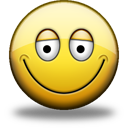 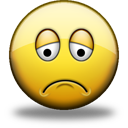 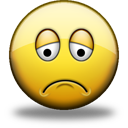 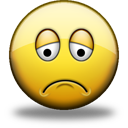 14. Která kniha je psána v ich-formě?
A.	Spalovač mrtvol
B.	Démanty noci
C.	Smrt krásných srnců
D.	Modlitba pro Kateřinu Horovitzovou
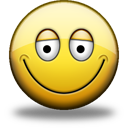 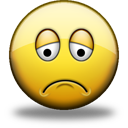 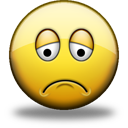 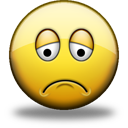 15. Které oslovení NEPOUŽÍVÁ Karel Kopfrkingl pro svou ženu Lakmé?
A.	něžná
B.	nebeská
C.	hvězdná
D.	nadoblačná
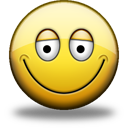 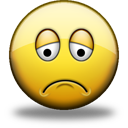 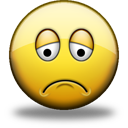 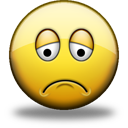 16. Která z postav ve Spalovači mrtvol nepatří do Kopfrkinglovy rodiny?
A.	Zina
B.	Milivoj
C.	Lakmé
D.	Willi
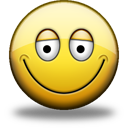 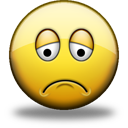 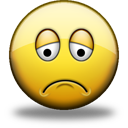 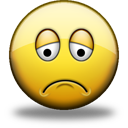 Hodnocení testu
16-15 bodů 	= výborný
14-13 bodů 	= chvalitebný
12-10 bodů 	= dobrý
9-7 bodů 	= dostatečný
6 a méně	= nedostatečný
Použitá literatura:

PROKOP, V.:  Přehled české literatury 20. století. Sokolov 2001.
KANDA, R. a spol.: Literatura – testové úlohy. Třebíč 2009.
SLANAŘ, O. A KOL.: Obsahy a rozbory děl (k LITERATUŘE – přehledu SŠ učiva). Třebíč 2006.